Christmas in Finland
By: Ian Fitzgerald
The population, flag and map
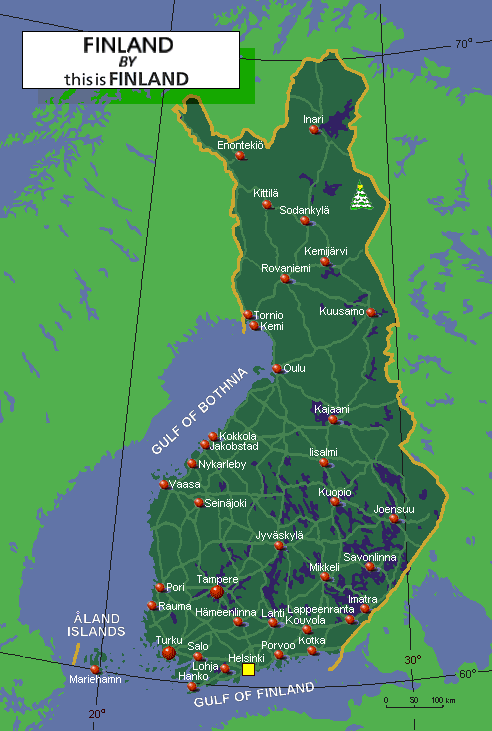 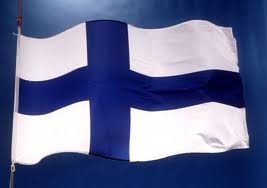 http://www.google.ca/imgres?q=finland+flag&num=10&hl=en&safe=active&biw=1024&bih=571&tbm=isch&tbnid=E35pTA8vkZ7lgM:&imgrefurl=http://www.ishabaydhaba.com/%3Fattachment_id%3D5521&docid=_ndcJxbCQJH1AM&imgurl=http://www.ishabaydhaba.com/wp-content/uploads/2011/09/Finland-flag-2.jpg&w=400&h=282&ei=_yilULWANZSB0AGe2IGICw&zoom=1&iact=hc&vpx=358&vpy=243&dur=13500&hovh=188&hovw=267&tx=102&ty=85&sig=114000714448285661648&page=3&tbnh=127&tbnw=177&start=36&ndsp=20&ved=1t:429,r:12,s:36,i:229www.evi.com/q/population_of_finland_2011
Christmas day
In Finland Christmas is celebrated on December 25th in memory of Jesus Christ’s birth.
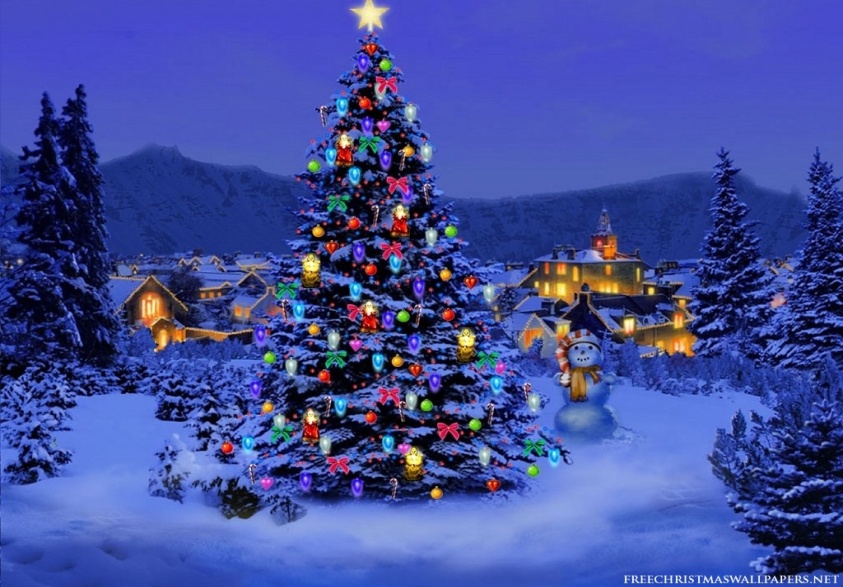 http://www.google.ca/search?num=10&hl=en&safe=active&site=imghp&tbm=isch&source=hp&biw=1024&bih=571&q=christmas&oq=christmas&gs_l=img.1.0.0l5j0i3j0l4.4156.10343.0.12781.9.6.0.3.3.0.297.1062.0j2j3.5.0...0.0...1ac.1.JBXM3Y7LOtA#hl=en&safe=active&site=imghp&tbm=isch&sa=1&q=christmas+in+finland&oq=christmas+in+finland&gs_l=img.3..0j0i24l3j0i5i24l2.2406.6453.0.7484.11.10.0.0.0.0.391.2330.2-8j1.9.0...0.0...1c.1.dj3vuroI96E&bav=on.2,or.r_gc.r_pw.&fp=9168ffc1b4d21d5f&bpcl=38625945&biw=1024&bih=571
Finland Language
Finland’s main language is called Finnish. They  say Merry Christmas like: Hyvää Joulua
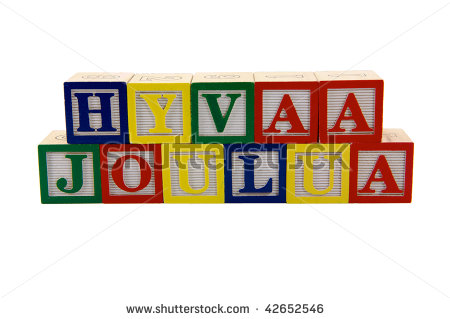 http://goscandinavia.about.com/od/christmastraditions/qt/xmasfinland.htm
http://www.google.ca/imgres?q=how+do+the+finland+people+merry+christmas&um=1&hl=en&safe=active&sa=N&biw=1024&bih=571&tbm=isch&tbnid=U5b35j_QQOraSM:&imgrefurl=http://www.shutterstock.com/pic-42652546/stock-photo-green-red-and-blue-wood-toy-alphabet-blocks-spelling-hyvaa-joulua-or-merry-christmas-in-finnish.html&docid=6--zwY-28_8lZM&imgurl=http://image.shutterstock.com/display_pic_with_logo/332329/332329,1260597434,1/stock-photo-green-red-and-blue-wood-toy-alphabet-blocks-spelling-hyvaa-joulua-or-merry-christmas-in-finnish-42652546.jpg&w=450&h=319&ei=1jOlUNvsHrKs0AHOiIH4Ag&zoom=1&iact=hc&vpx=710&vpy=132&dur=421&hovh=189&hovw=267&tx=178&ty=83&sig=111346932021872155625&page=1&tbnh=112&tbnw=167&start=0&ndsp=19&ved=1t:429,r:5,s:0,i:85
The tree and decorations
The Finnish people used fir trees for Christmas. The trees are cut down and put on sleds and dragged to their house. Finnish trees are decorated with candles and lights with a gold or silver star also with gold ribbons and colored glass balls. 









ahttp://www.shttp://www.dlc.fi/~marianna/gourmet/xmas_4.htm antas.net/finnishchristmas.htm
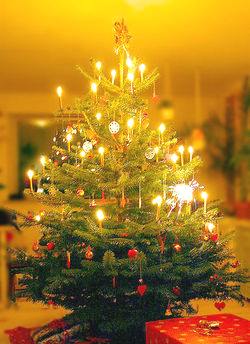 Finnish Santa Claus
Santa Claus is called Father Christmas in Finland. Wearing a red coat, white beard, sometimes spectacles, red trousers, black leather boots and belt.





http://en.wikipedia.org/wiki/Santa_Claus red trousers, black leather belt and boots.
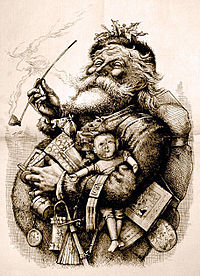 http://www.google.ca/imgres?q=finnish+santa+claus&um=1&hl=en&sa=N&tbo=d&biw=1024&bih=571&tbm=isch&tbnid=-4ECIgG9Y1yaQM:&imgrefurl=http://en.wikipedia.org/wiki/Santa_Claus&docid=QsFqIsnhGnn6eM&imgurl=http://upload.wikimedia.org/wikipedia/commons/thumb/4/42/MerryOldSanta.jpg/200px-MerryOldSanta.jpg&w=200&h=276&ei=-CHGUK3EOdGF0QG2zYD4Aw&zoom=1&iact=hc&vpx=2&vpy=105&dur=532&hovh=220&hovw=160&tx=67&ty=120&sig=104564242458030780668&page=1&tbnh=139&tbnw=92&start=0&ndsp=18&ved=1t:429,r:6,s:0,i:102
An important Christmas character is Santa Claus and Joulupukki which is a Christmas figure which means Christmas goat or Yule goat. 










http://en.wikipedia.orkg/wiki/Joulupukkimeans Christmas goat or Yule goat.
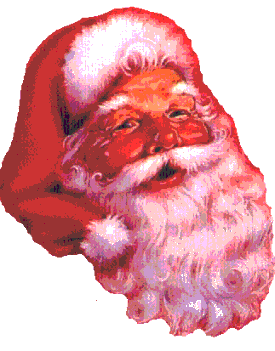 Finnish Christmas food
One  of a special Christmas foods is marmalades  

60 ml thick berry or fruit puree, see instructions below200 ml water0,6 tsp (about 1,6 g) agar-agar powder or 6 g agar-agar strands200 g sugar(a few drops of lemon juice)extra sugar for coating
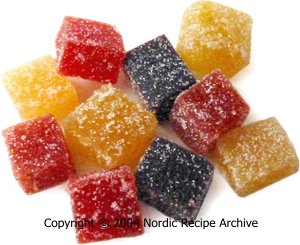 http://www.dlc.fi/~marianna/gourmet/xmas18.htm
Bad kids, Good kids
Santa Claus rewards good kids with gifts and captures bad kids and brings them to his lair.
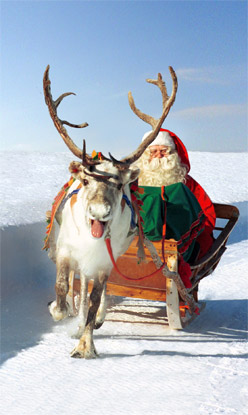 http://www.google.ca/imgres?q=finnish+christmas+bad+kids+and+good+kids&um=1&hl=en&sa=N&tbo=d&biw=1024&bih=571&tbm=isch&tbnid=RrTwbEpVpzdauM:&imgrefurl=http://www.bbc.co.uk/worldservice/learningenglish/communicate/blog/student/archive/2008/12.shtml&docid=pDVJ4rjR17iDvM&imgurl=http://www.bbc.co.uk/worldservice/learningenglish/communicate/blog/student//images/santa_in_finland.jpg&w=248&h=415&ei=gHjHUJPWJsLL0AHA0IGADQ&zoom=1&iact=hc&vpx=321&vpy=144&dur=2953&hovh=291&hovw=173&tx=100&ty=220&sig=104564242458030780668&page=2&tbnh=152&tbnw=88&start=15&ndsp=22&ved=1t:429,r:17,s:0,i:135
A Finnish tradition is families go to cemeteries and remember the dead and eat porridge  













http://www.google.ca/#sclient=psy-ab&hl=en&tbo=d&q=unique+christmas+celebrations+in+Finland&oq=unique+christmas+celebrations+in+Finland&gs_l=serp.3..33i29.2531.5937.4.8515.11.9.0.0.0.0.625.3577.2-4j1j1j3.9.0.les%3B..0.0...1c.1.ud78Hiu_4Wo&pbx=1&bav=on.2,or.r_gc.r_pw.&fp=8fc68a86385e9f8e&bpcl=39650382&biw=1024&bih=571
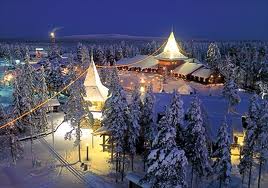 Bibliography
http://www.google.ca/imgres?q=finland+flag&num=10&hl=en&safe=active&biw=1024&bih=571&tbm=isch&tbnid=E35pTA8vkZ7lgM:&imgrefurl=http://www.ishabaydhaba.com/%3Fattachment_id%3D5521&docid=_ndcJxbCQJH1AM&imgurl=http://www.ishabaydhaba.com/wp-content/uploads/2011/09/Finland-flag-2.jpg&w=400&h=282&ei=_yilULWANZSB0AGe2IGICw&zoom=1&iact=hc&vpx=358&vpy=243&dur=13500&hovh=188&hovw=267&tx=102&ty=85&sig=114000714448285661648&page=3&tbnh=127&tbnw=177&start=36&ndsp=20&ved=1t:429,r:12,s:36,i:229www.evi.com/q/population_of_finland_2011
www.timeanddate.com › Calendar › Holidays › Finland
hhttp://www.google.ca/imgres?q=christmas+in+finland&um=1&hl=en&safe=active&biw=1024&bih=571&tbm=isch&tbnid=PRS8FtNKCRxaVM:&imgrefurl=http://www.esphoneblog.com/2010/12/24/merry-christmas-2010/&docid=sPg4rix8mkM_aM&imgurl=http://cdn.esphoneblog.com/wp-content/uploads/2010/12/Christmas-Tree-Nature102-226431.jpeg&w=1024&h=768&ei=HzClUM2MLMeY0QGPq4CQCQ&zoom=1&iact=rc&dur=156&sig=103437694698914830868&page=2&tbnh=119&tbnw=158&start=17&ndsp=22&ved=1t:429,r:8,s:17,i:150&tx=80&ty=67ttp://www.google.ca/search?num=10&hl=en&safe=active&site=imghp&tbm=isch&source=hp&biw=1024&bih=571&q=christmas&oq=christmas&gs_l=img.1.0.0l5j0i3j0l4.4156.10343.0.12781.9.6.0.3.3.0.297.1062.0j2j3.5.0...0.0...1ac.1.JBXM3Y7LOtA#hl=en&safe=active&site=imghp&tbm=isch&sa=1&q=christmas+in+finland&oq=christmas+in+finland&gs_l=img.3..0j0i24l3j0i5i24l2.2406.6453.0.7484.11.10.0.0.0.0.391.2330.2-8j1.9.0...0.0...1c.1.dj3vuroI96E&bav=on.2,or.r_gc.r_pw.&fp=9168ffc1b4d21d5f&bpcl=38625945&biw=1024&bih=571
 http://goscandinavia.about.com/od/christmastraditions/qt/xmasfinland.htm
http://www.google.ca/imgres?q=how+do+the+finland+people+merry+christmas&um=1&hl=en&safe=active&sa=N&biw=1024&bih=571&tbm=isch&tbnid=U5b35j_QQOraSM:&imgrefurl=http://www.shutterstock.com/pic-42652546/stock-photo-green-red-and-blue-wood-toy-alphabet-blocks-spelling-hyvaa-joulua-or-merry-christmas-in-finnish.html&docid=6--zwY-28_8lZM&imgurl=http://image.shutterstock.com/display_pic_with_logo/332329/332329,1260597434,1/stock-photo-green-red-and-blue-wood-toy-alphabet-blocks-spelling-hyvaa-joulua-or-merry-christmas-in-finnish-42652546.jpg&w=450&h=319&ei=1jOlUNvsHrKs0AHOiIH4Ag&zoom=1&iact=hc&vpx=710&vpy=132&dur=421&hovh=189&hovw=267&tx=178&ty=83&sig=111346932021872155625&page=1&tbnh=112&tbnw=167&start=0&ndsp=19&ved=1t:429,r:5,s:0,i:85

http://en.wikipedia.org/wiki/Santa_Claus red trousers, black leather belt and boots.
Bibliography     pg2
http://www.google.ca/imgres?q=finnish+santa+claus&um=1&hl=en&sa=N&tbo=d&biw=1024&bih=571&tbm=isch&tbnid=-4ECIgG9Y1yaQM:&imgrefurl=http://en.wikipedia.org/wiki/Santa_Claus&docid=QsFqIsnhGnn6eM&imgurl=http://upload.wikimedia.org/wikipedia/commons/thumb/4/42/MerryOldSanta.jpg/200px-MerryOldSanta.jpg&w=200&h=276&ei=-CHGUK3EOdGF0QG2zYD4Aw&zoom=1&iact=hc&vpx=2&vpy=105&dur=532&hovh=220&hovw=160&tx=67&ty=120&sig=104564242458030780668&page=1&tbnh=139&tbnw=92&start=0&ndsp=18&ved=1t:429,r:6,s:0,i:102

http://en.wikipedia.orkg/wiki/Joulupukkimeans Christmas goat or Yule goat. 

http://www.dlc.fi/~marianna/gourmet/xmas18.htm

http://www.google.ca/#sclient=psy-ab&hl=en&tbo=d&q=unique+christmas+celebrations+in+Finland&oq=unique+christmas+celebrations+in+Finland&gs_l=serp.3..33i29.2531.5937.4.8515.11.9.0.0.0.0.625.3577.2-4j1j1j3.9.0.les%3B..0.0...1c.1.ud78Hiu_4Wo&pbx=1&bav=on.2,or.r_gc.r_pw.&fp=8fc68a86385e9f8e&bpcl=39650382&biw=1024&bih=571